Ευεξία στις Οργανώσεις (Well Being)
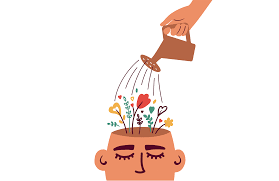 Δημιουργώντας έναν Υγιή & Παραγωγικό Χώρο Εργασίας
Διαστάσεις Ευεξίας στον Εργασιακό Χώρο
1. Σωματική – Υγιεινή, εργονομία, προγράμματα υγείας

2. Ψυχική – Διαχείριση άγχους, ισορροπία φόρτου

3. Κοινωνική – Συνεργασία, ένταξη, ομάδες

4. Οικονομική – Δίκαιοι μισθοί, παροχές

5. Νόημα – Ανάπτυξη, σαφείς στόχοι
Γιατί έχει σημασία η Ευεξία;
✔ Αυξημένη παραγωγικότητα

✔ Μείωση απουσιών & παραιτήσεων

✔ Βελτίωση ηθικού και δέσμευσης

✔ Θετική φήμη για την επιχείρηση
Στρατηγικές Προώθησης Ευεξίας
✅ Προγράμματα ευεξίας (άσκηση, διατροφή)

✅ Πόροι ψυχικής υγείας (συμβουλευτική)

✅ Ευελιξία στο ωράριο και στην εργασία

✅ Ομαδικές δραστηριότητες & ένταξη

✅ Εκπαίδευση ηγεσίας στην ενσυναίσθηση
Απόδοση Επένδυσης (ROI)
📊 Για κάθε 1€ σε ευεξία → 4€ επιστροφή (Deloitte)

📉 25% λιγότερες παραιτήσεις

📉 41% χαμηλότερα κόστη υγειονομικής περίθαλψης
Δημιουργία Κουλτούρας Ευεξίας
⭐ Δέσμευση Ηγεσίας

⭐ Συνεχής ανατροφοδότηση

⭐ Ενσωμάτωση στις αξίες της επιχείρησης

⭐ Κανονικοποίηση της ψυχικής υγείας
Μέτρηση Ευεξίας
📋 Ερωτηματολόγια δέσμευσης

📋 Εκτίμηση άγχους & εξουθένωσης

📋 KPIs: Ικανοποίηση, απουσίες, αποχωρήσεις
Παραδείγματα Καλών Πρακτικών
🏢 Google – Χώροι χαλάρωσης, υποστήριξη ψυχικής υγείας

🏢 Microsoft – Ημέρες ψυχικής υγείας, mindfulness

🏢 Patagonia – Παιδική μέριμνα, ευέλικτο ωράριο
Employee flourishing
Employee flourishing is a term used to describe a state in which employees thrive both personally and professionally. It goes beyond mere job satisfaction or engagement—it reflects an optimal state of well-being where individuals experience meaning, positive relationships, accomplishment, vitality, and a sense of growth in the workplace.
Key Dimensions of Employee Flourishing
Emotional Well-being Positive emotions (joy, gratitude, interest) Low levels of stress and burnout 
Psychological Well-being Purpose and meaning in work Autonomy and a sense of control Opportunities for personal growth and mastery
Social Well-being Positive, respectful relationships with colleagues Sense of belonging and inclusion Feeling valued and supported by leaders
Physical Well-being Healthy work environment (ergonomics, safety, breaks) Support for healthy habits (nutrition, exercise, sleep)
Professional Well-being Clarity of role and expectations Opportunities for development and advancement Fair compensation and recognition
Συμπερασματικά
💡 Επένδυση στην ευεξία = Επένδυση στην απόδοση

💡 Υγιείς εργαζόμενοι → Βιώσιμη επιτυχία

💡 Ποια θα είναι τα επόμενα βήματα του οργανισμού σας;